Allaktivitetshusens GPS program
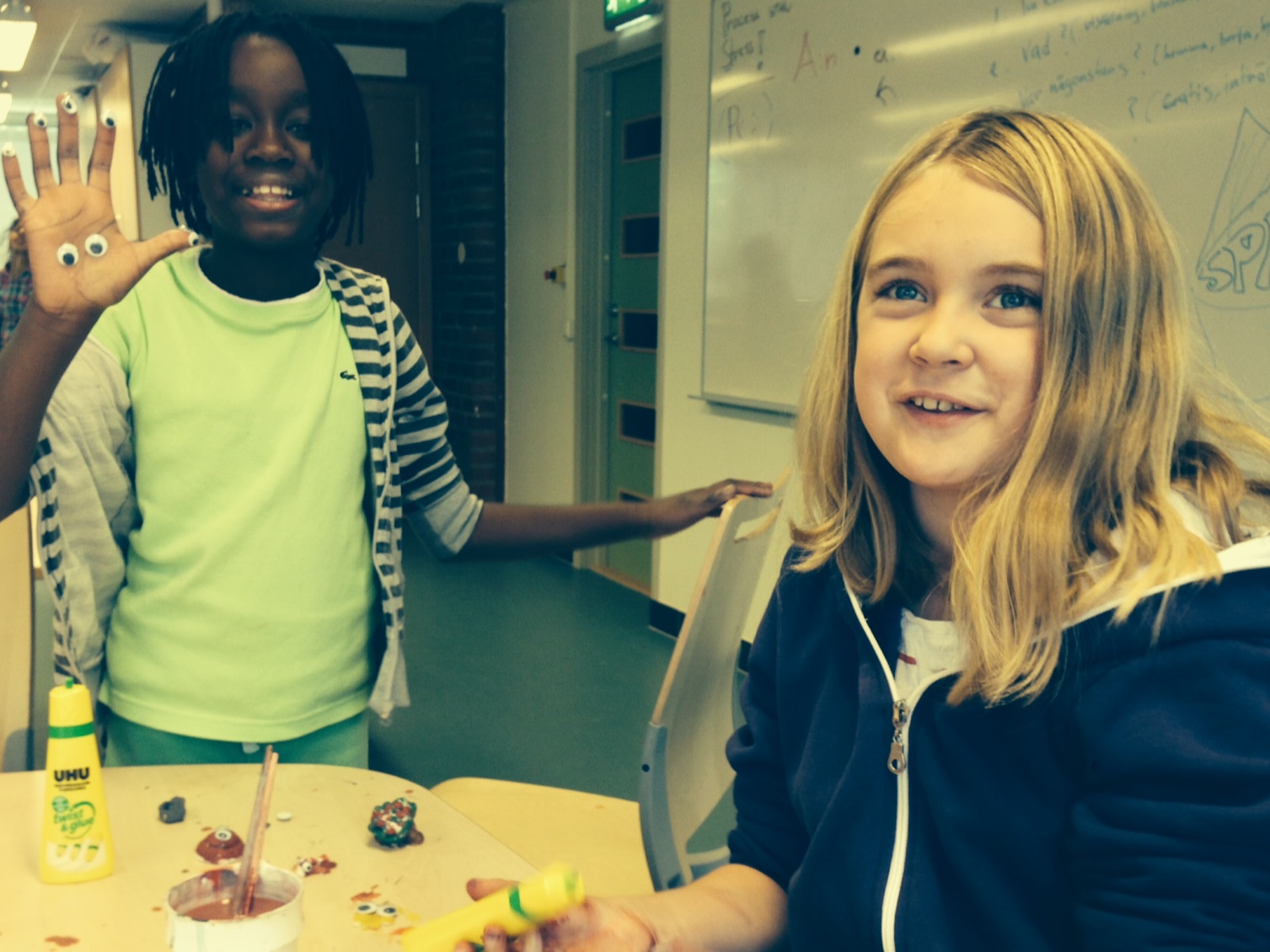 Hermodsdal
Hermodsdal
Ett av Malmös mest otrygga område 2013.
Ett av Sveriges fattigaste område.
Hög arbetslösheten i Malmö.
Många ensamstående mammor.
Högt utanförskap.
Lågt valdeltagande.
Grupperingar.
2013 endast en förening
Privata hyresvärdar
Vi har en park och ett torg
Hermodsdalskolan
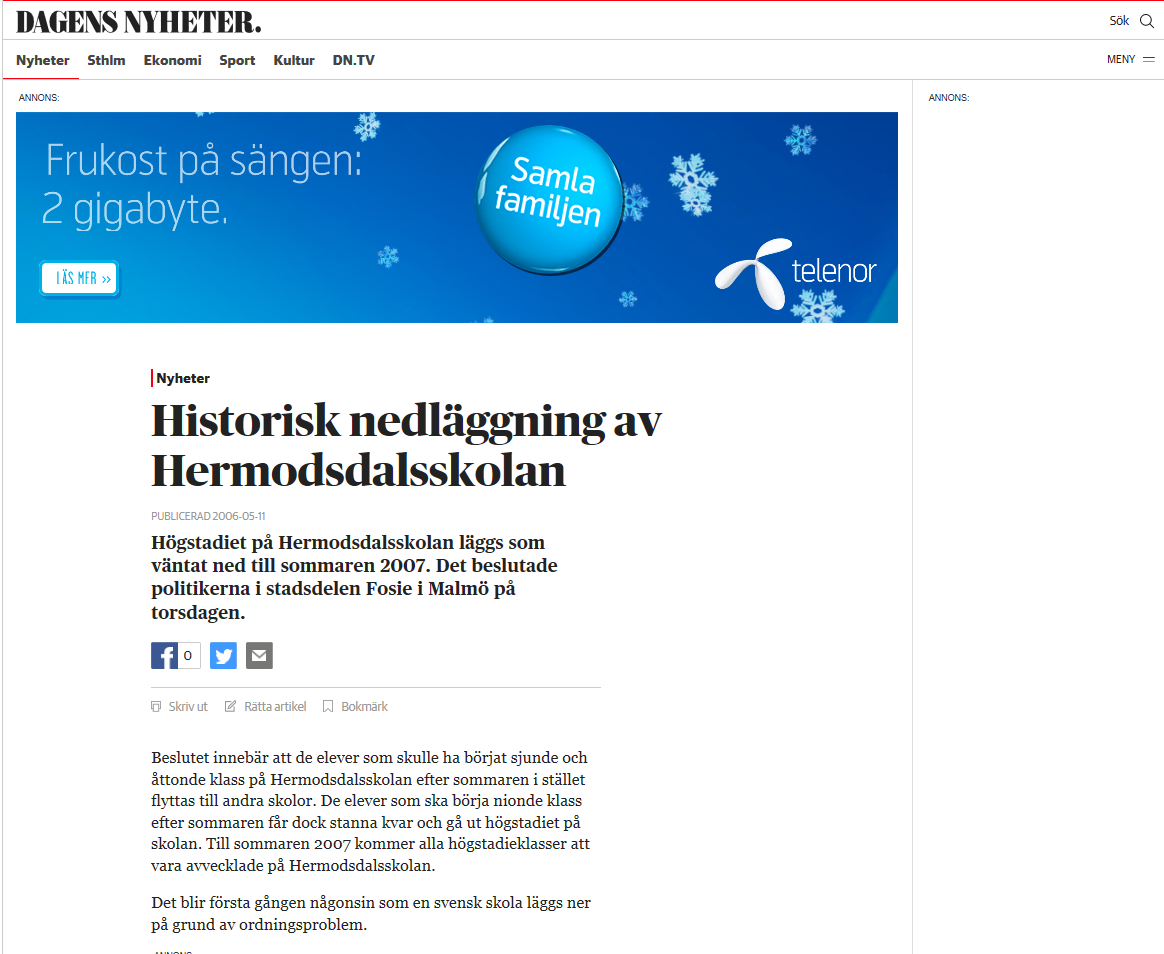 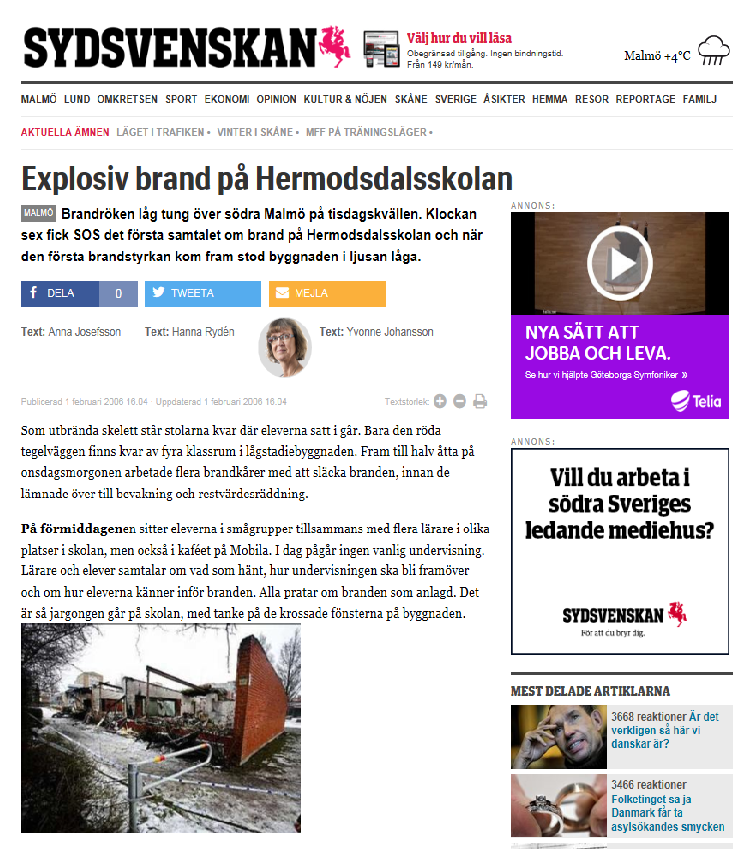 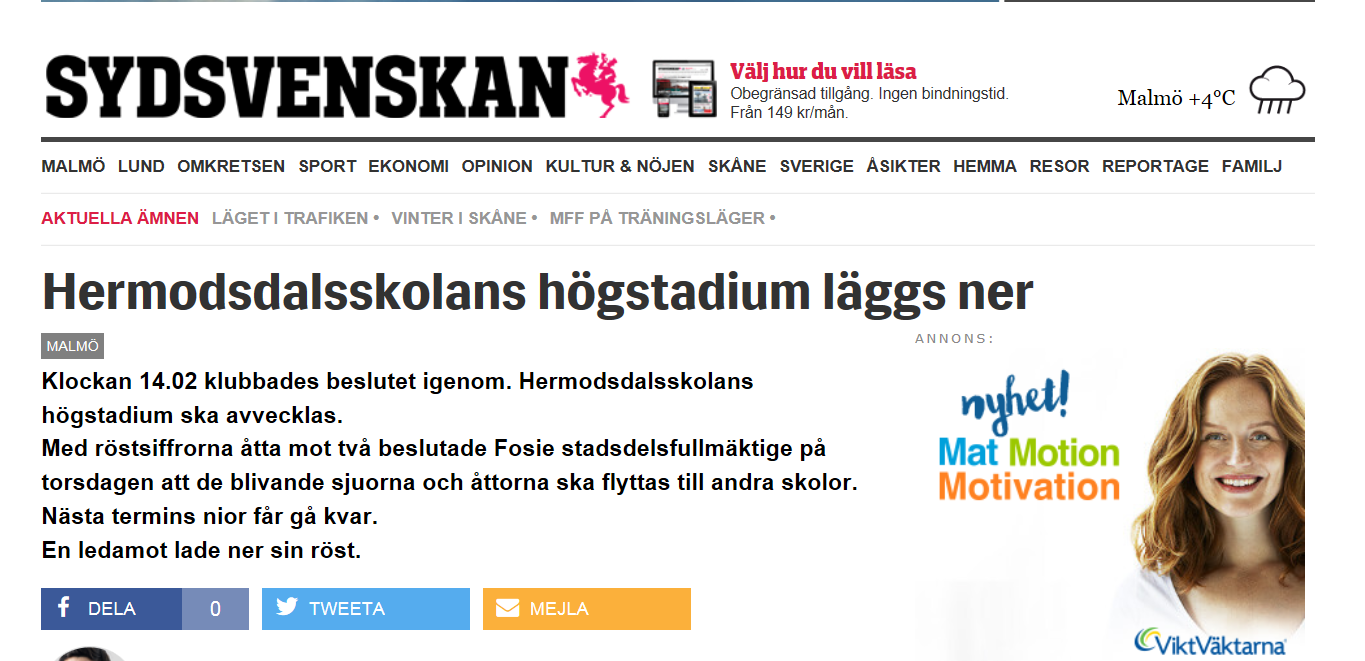 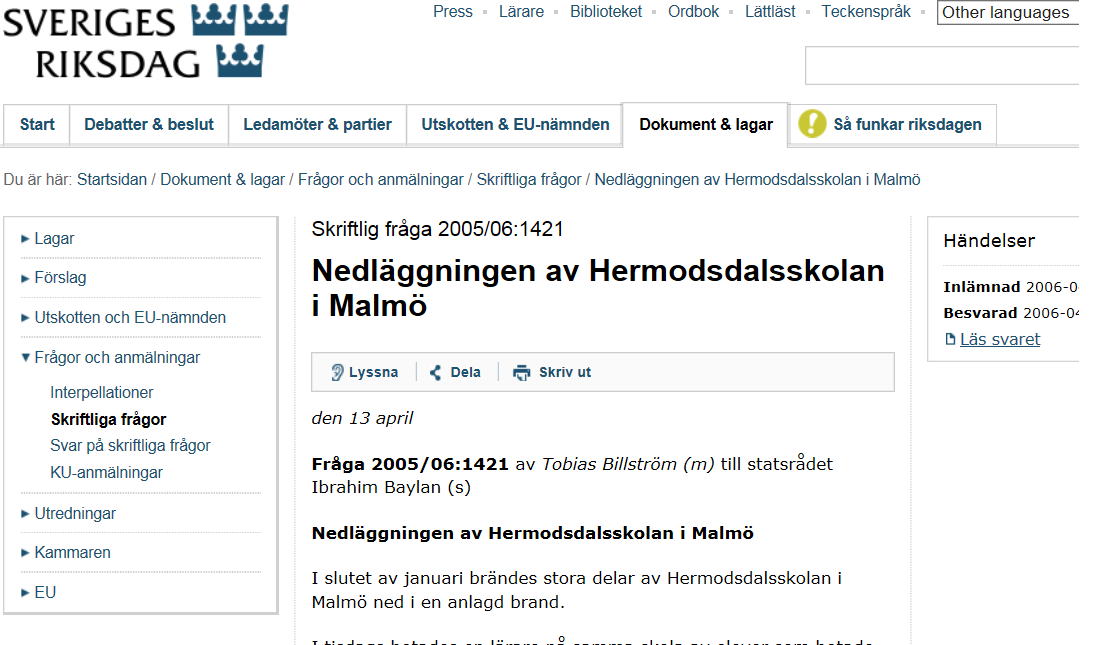 Allaktivitetshusen
Hellre göra misstag än att aldrig våga!
Vår vision är att våga testa och prova sig fram 
– att våga tänka utanför ramarna. Hellre göra misstag och göra om än att aldrig våga försöka.
Frukost
Skulle det inte vara för frukosten hade jag inte ätit något förrän lunch. Jag är där varje gång.” – Kille, 15 år
Känslan av vad Allaktivitetshuset erbjuder
Alltså jag kan säga kärleken typ, alltså de bryr sig verkligen. Inte så här: - Det är mitt jobb, alltså jag skiter i det, jag får mina pengar, det är det jag bryr mig om. Nej, de alltså, de hjälper verkligen, de gör det inte bara för pengarna, de gör det för att de bryr sig om någon.
Och hur påverkar det dig då?
Alltså man blir älskad, man känner att folk bryr sig verkligen om mig, och det känns bra, det känns bra i hjärtat. 

Kille 15 år
Start- Mål
Statistik
Antal besök 2015 jan-augusti 

Lindängen				Hermodsdal

Flickor: 6491			Flickor: 3732
Pojkar: 6063			Pojkar: 4673
Kvinnor: 2936			Kvinnor: 781
Män: 1597				Män: 619

Totalt: 17 087			Totalt: 9805 
			

Antal besök totalt på Lindängen 2014: 26442
G.P.S
Gemenskap	Påverkan	Socialt kapital
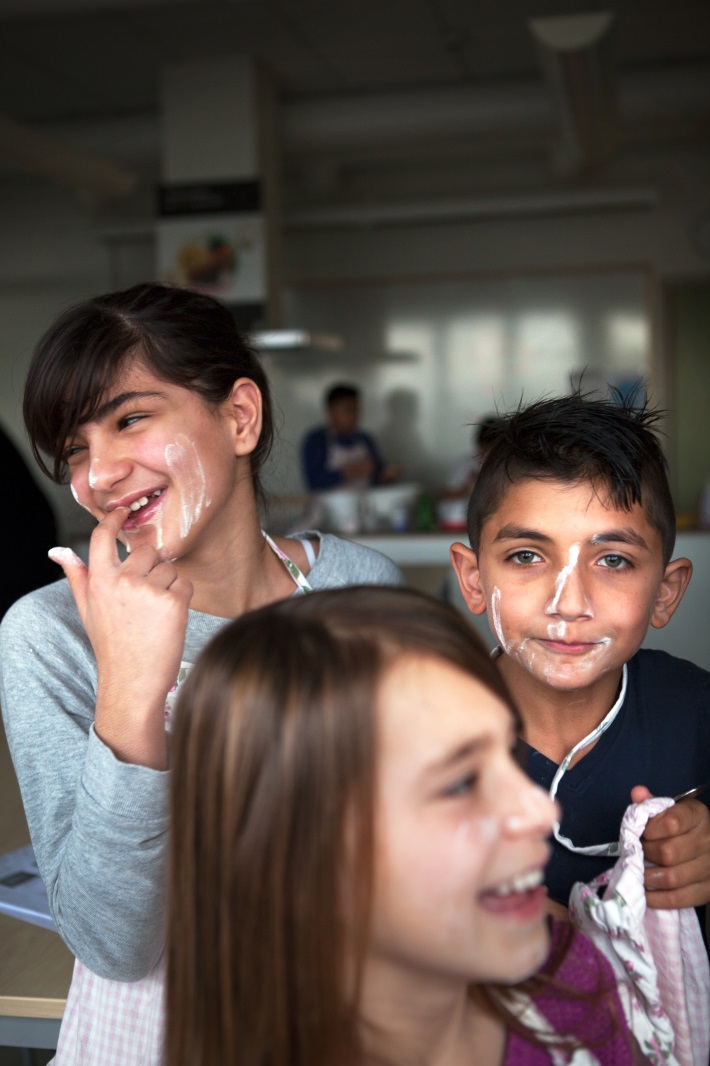 Bakgrund
2015 BIB
De socialt utsatta områden
Trycket från nyanlända ökade i skolan
Ordet flykting/tjejer
Bemötande
Matchning
Speciell matchning
Via ett barns hjärta når föräldrar Allaktivitetshusen
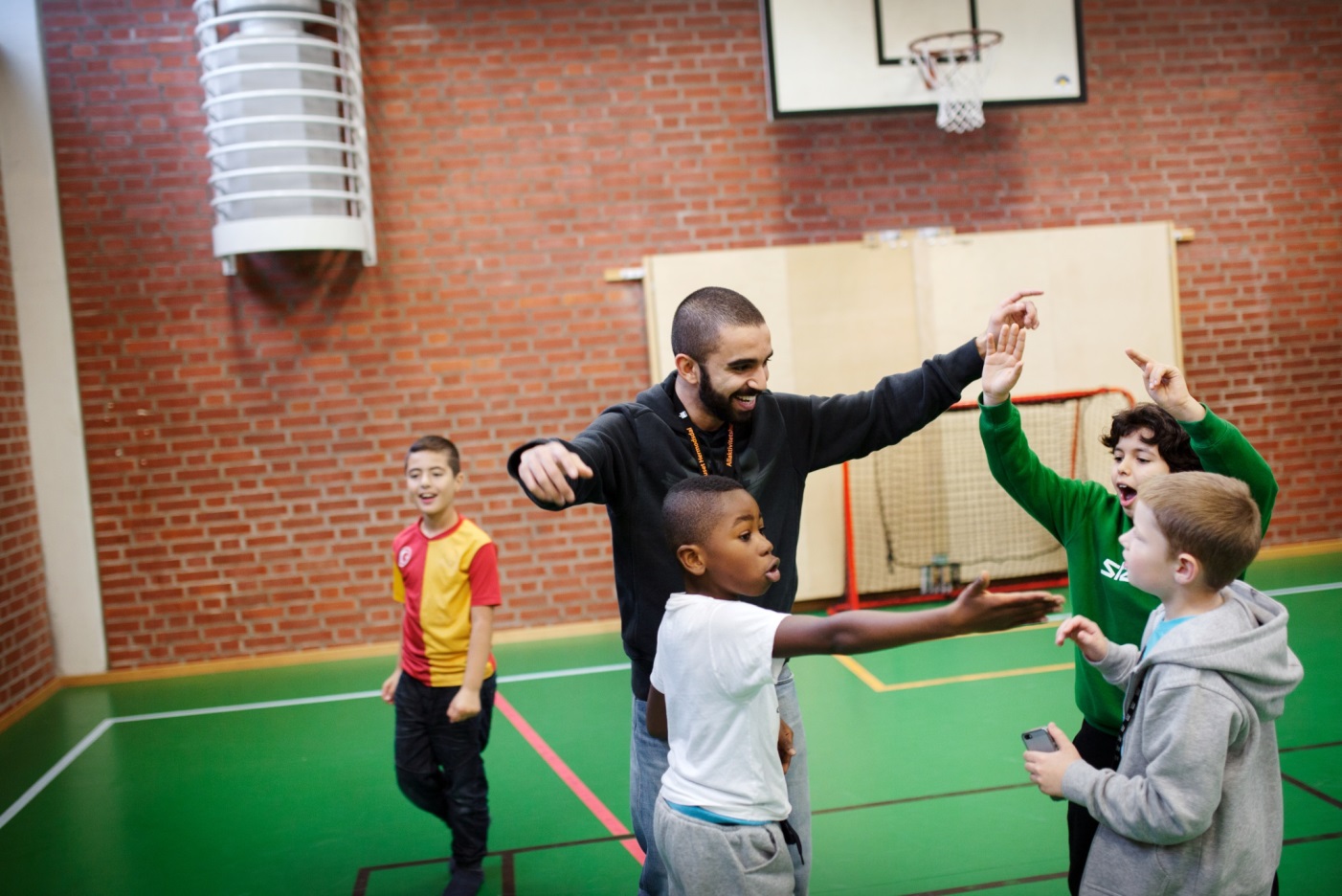 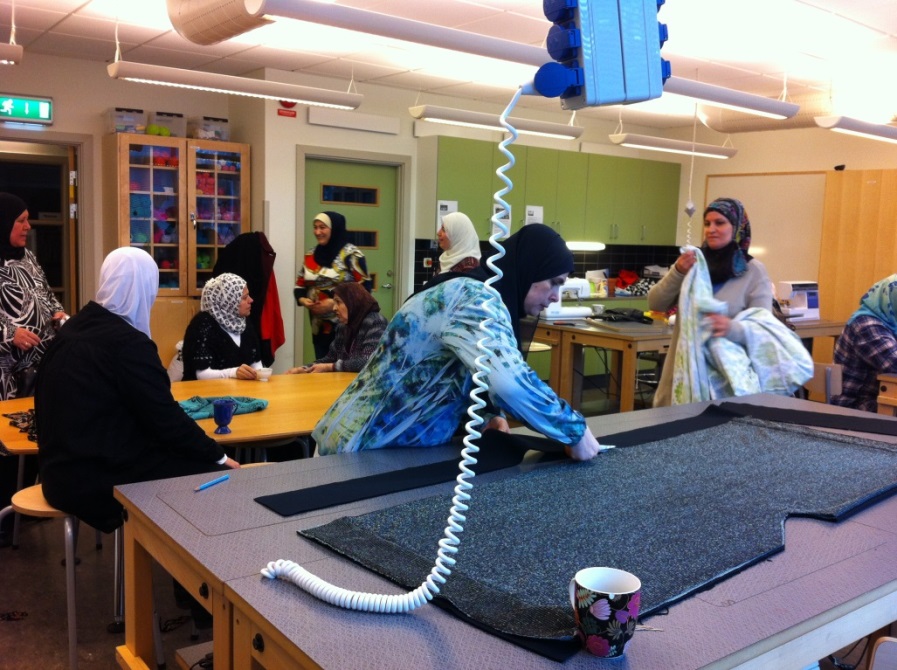 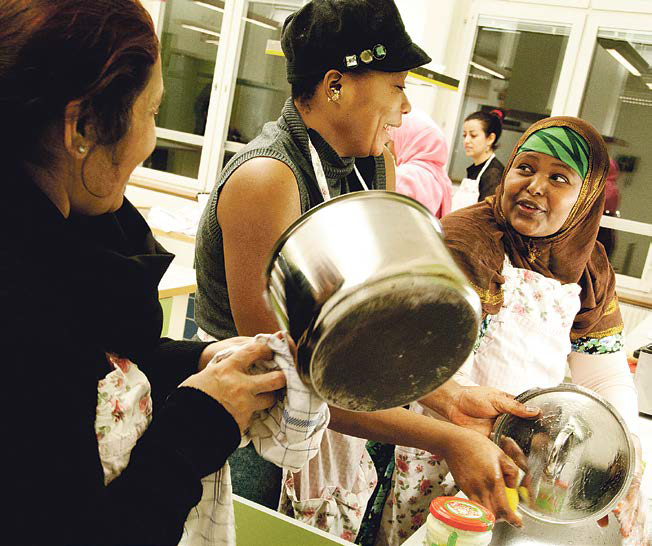 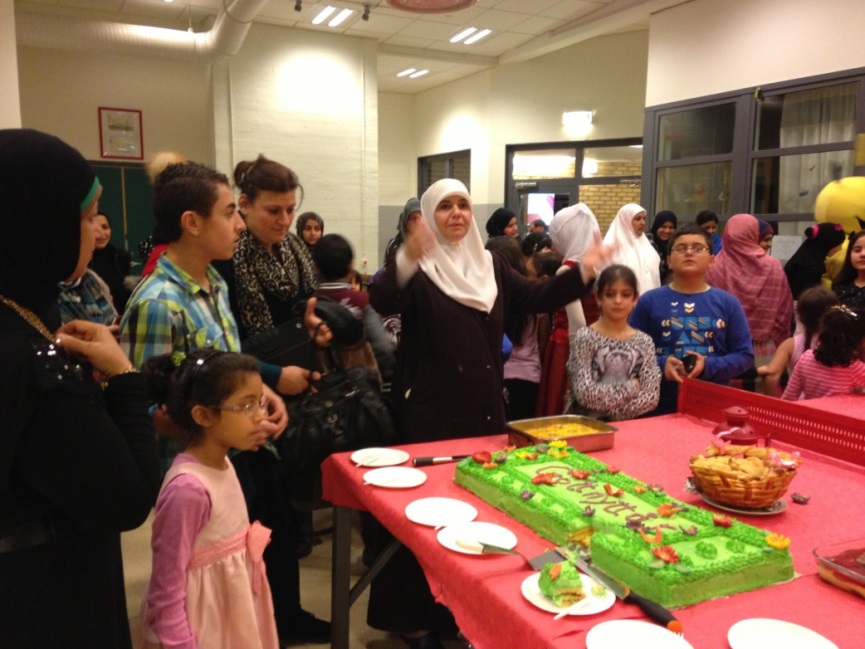 Frivilligaga
Cirkel
G : Gemenskap
P: Påverkan
S: Socialkapital
Fritidsforum den 20/ 5
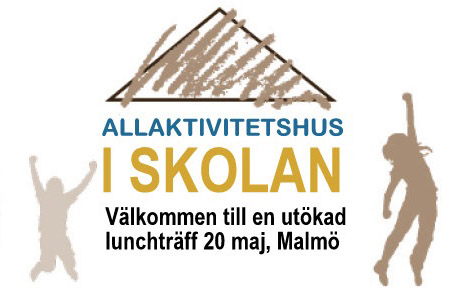 https://www.youtube.com/watch?v=EYpSSj_CJxk&feature=youtu.be
Kontakt
Said Mekahal
Sektionschef Allaktivitetshusen
 
MALMÖ STAD
Stadsområdesförvaltning Söder
Avdelning för områdesutveckling
Enhet för Fritid och Förebyggande
 
0733 52 66 45 said.mekahal@malmo.se 
www.malmo.se/allaktivitetshusen

Bledi Zuta
Aktivitetssamordnare
 
Stadsområdesförvaltning Söder
Allaktivitetshuset Hermodsdal
Eriksfältsgatan 99 A
215 50 Malmö 
Mobil: 0733- 52 76 36 
Bledar.zuta@malmo.se
Said Mekahal
Sektionschef Allaktivitetshusen
MALMÖ STAD
Stadsområdesförvaltning Söder
Avdelning för områdesutveckling
Enhet för Fritid och Förebyggande
0733 52 66 45
said.mekahal@malmo.se
www.malmo.se/allaktivitetshusen
Nedan följer foton från deras foldrar
Detta är foton från deras foldrar
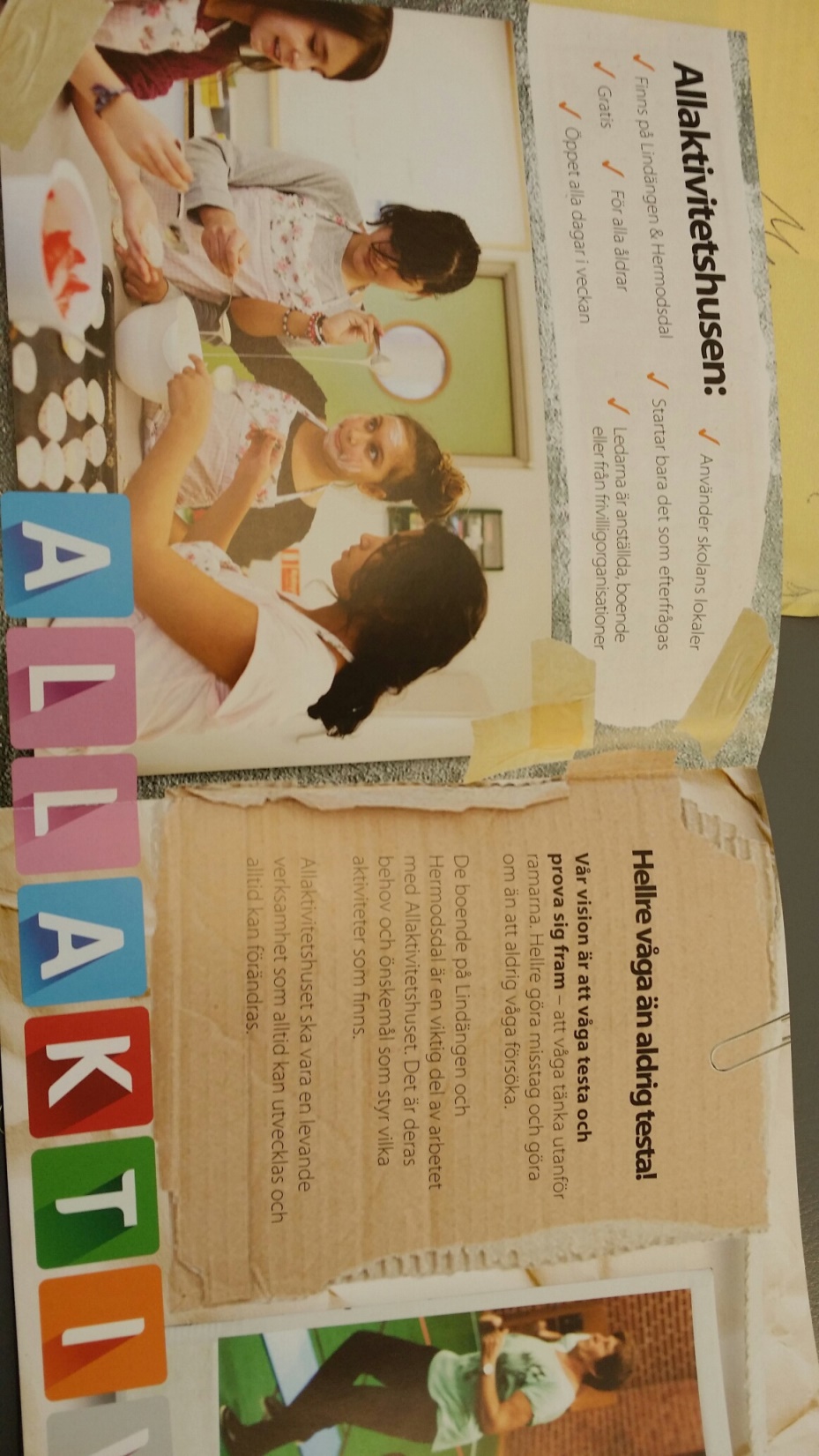 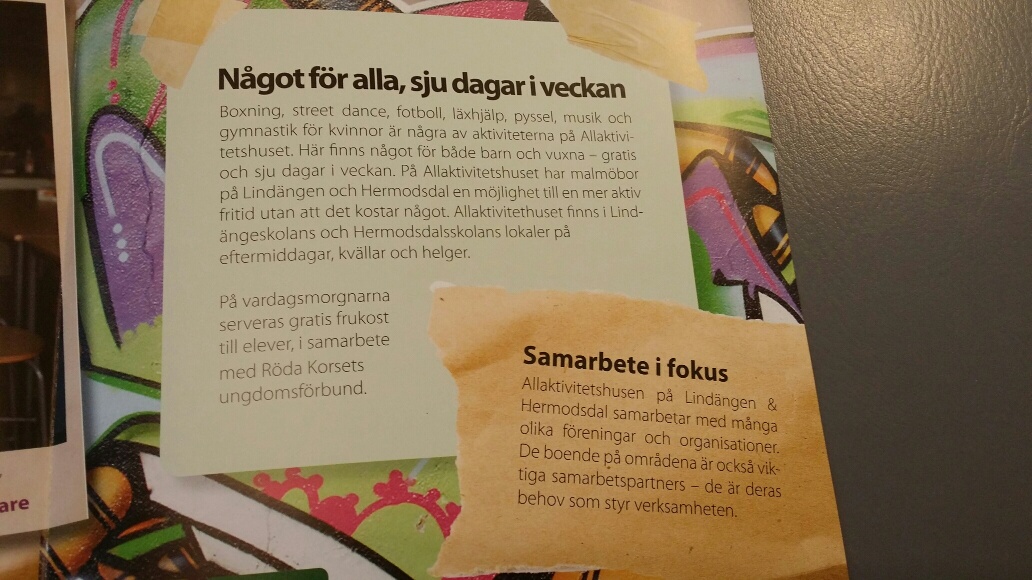 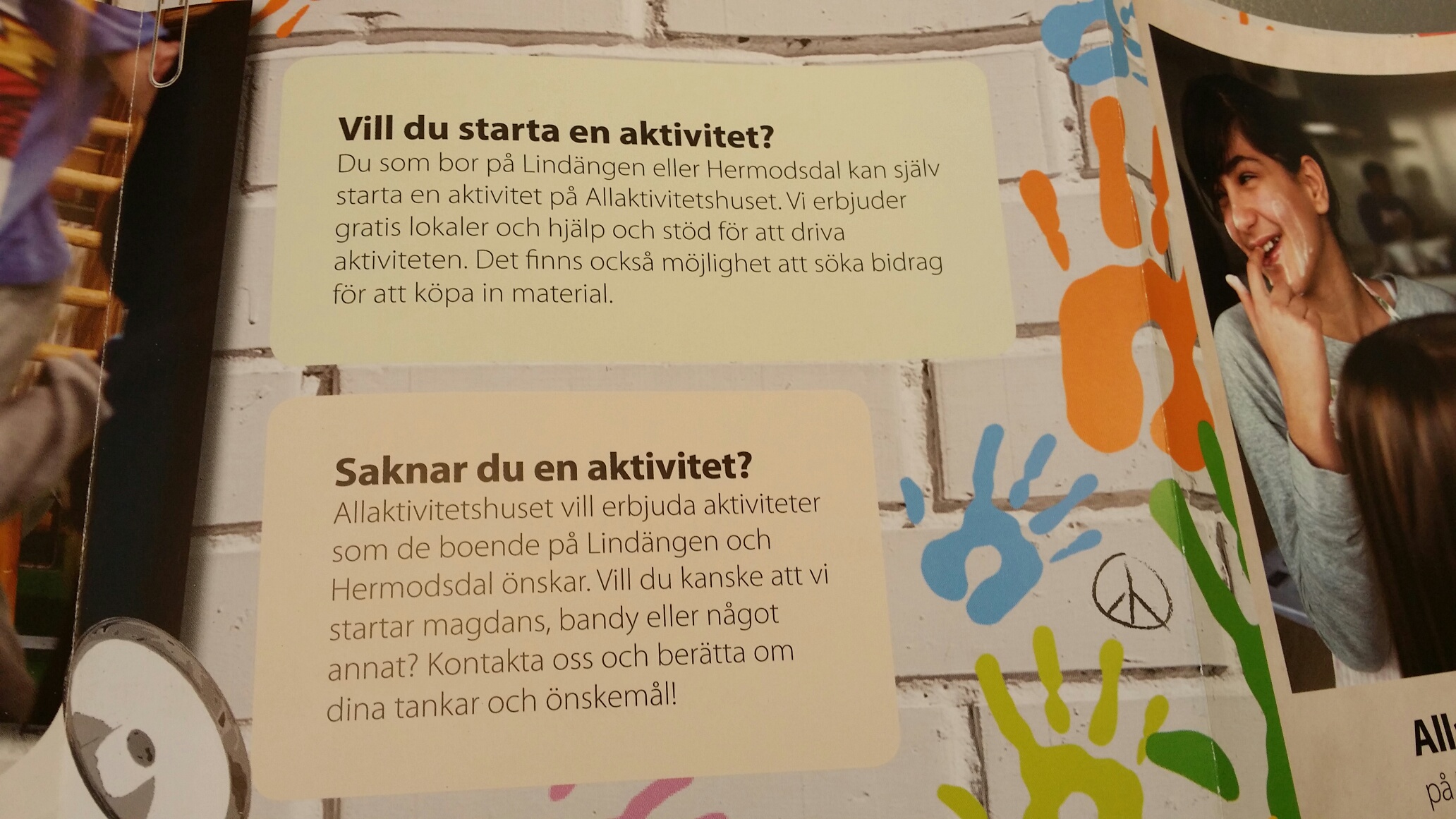 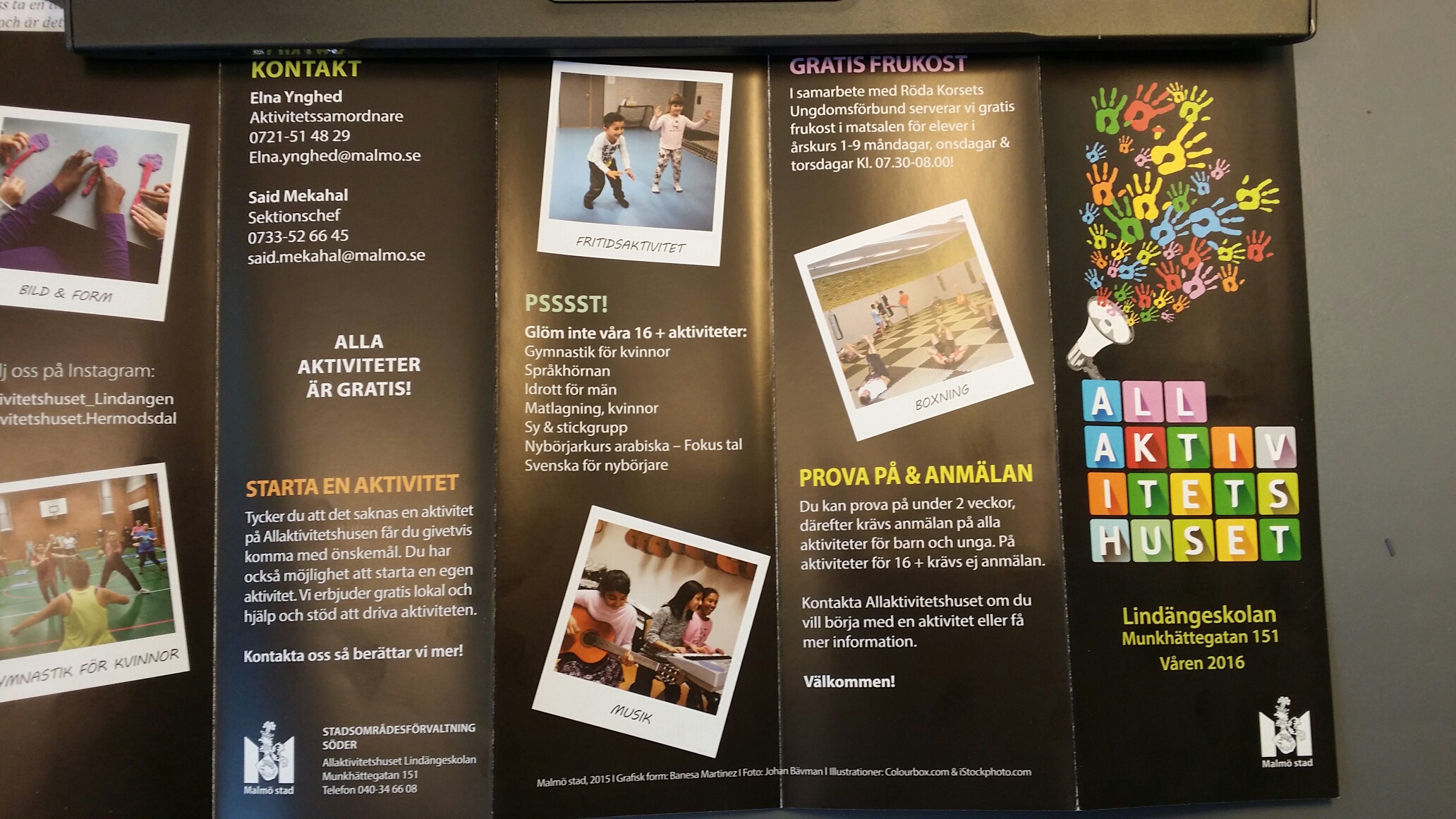 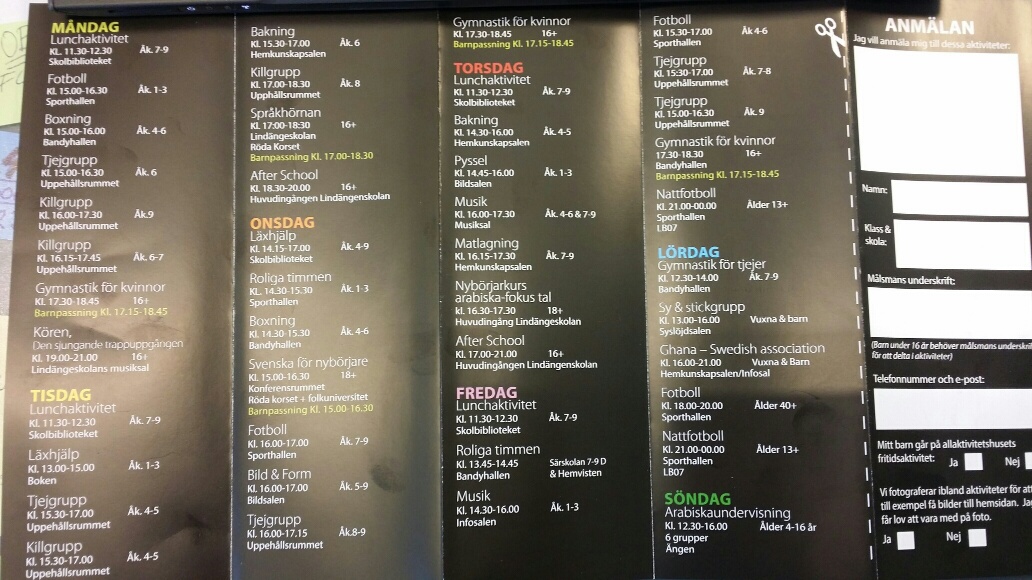